Порядок внедрения и применения стандартов СТО НОСТРОЙ на процессы выполнения работ.                                            Стандарты по организации строительства.                          Практика осуществления контроля СРО на объектахШайхисламов Рустем РамилевичСРО «Строители Башкирии»
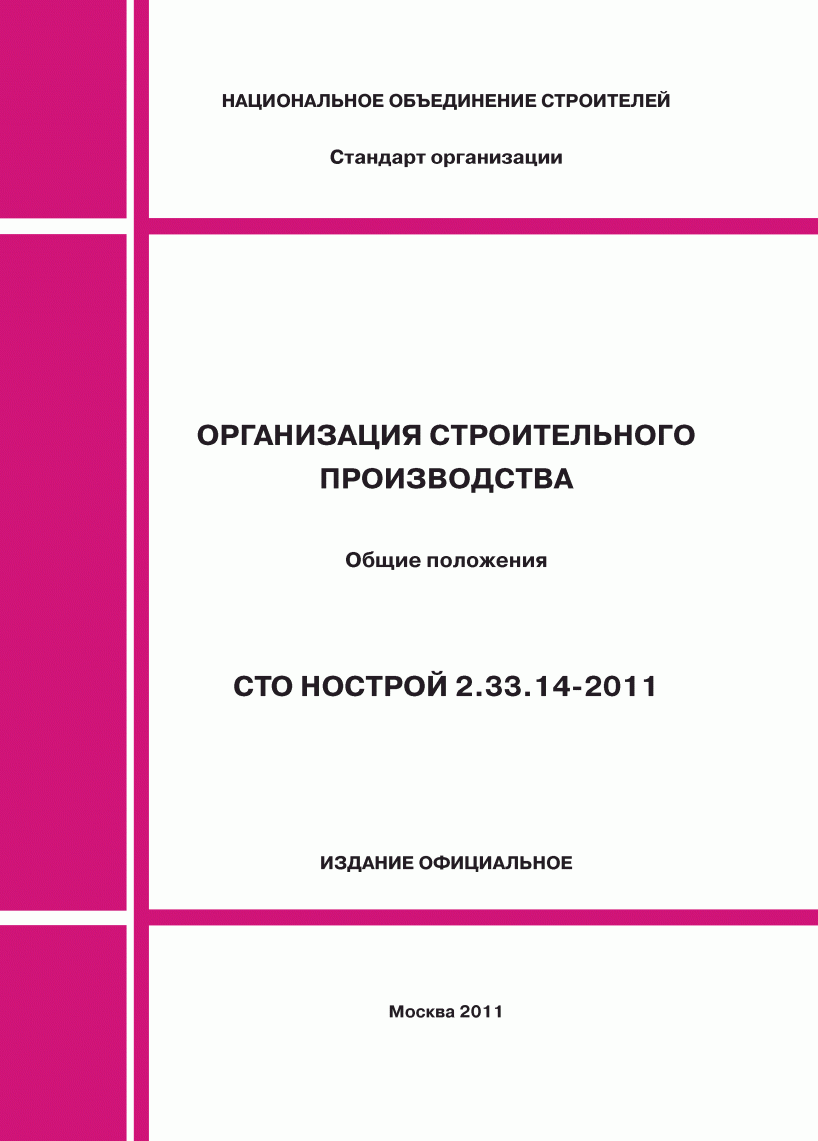 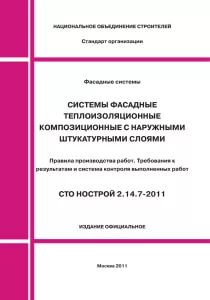 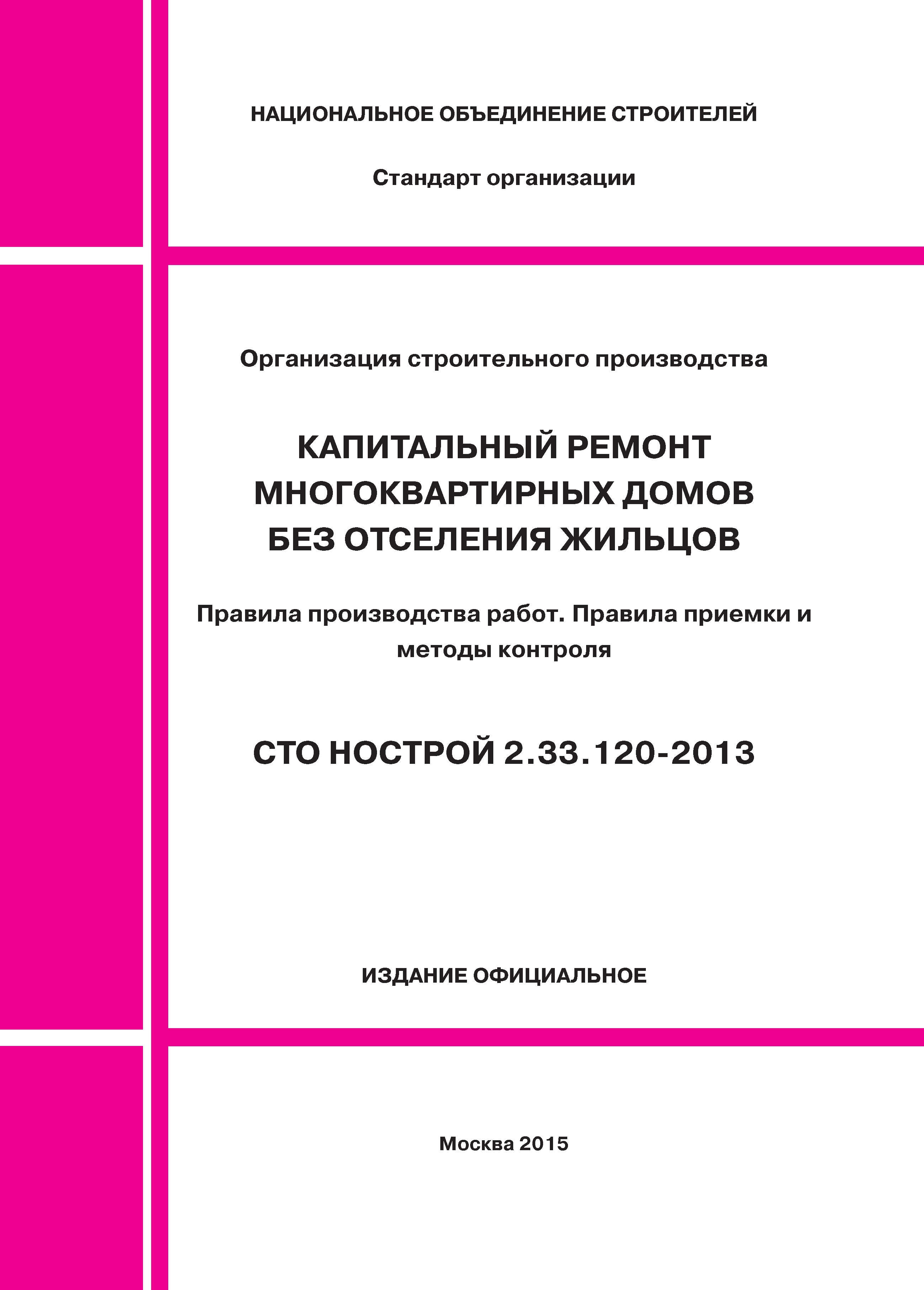 ГРАДОСТРОИТЕЛЬНЫЙ КОДЕКС РОССИЙСКОЙ ФЕДЕРАЦИИ

Статья 55.13. Контроль саморегулируемой организацией за деятельностью своих членов
(в ред. Федерального закона от 03.07.2016 N 372-ФЗ)

1. Саморегулируемая организация осуществляет контроль за деятельностью своих членов в соответствии с Федеральным законом "О саморегулируемых организациях".
2. В рамках контроля саморегулируемой организации за деятельностью своих членов осуществляется в том числе контроль:
1) за соблюдением членами саморегулируемой организации требований законодательства Российской Федерации о градостроительной деятельности, о техническом регулировании, включая соблюдение членами саморегулируемой организации требований, установленных в стандартах на процессы выполнения работ по инженерным изысканиям, подготовке проектной документации, строительству, реконструкции, капитальному ремонту объектов капитального строительства, утвержденных соответствующим Национальным объединением саморегулируемых организаций;
2) за исполнением членами саморегулируемой организации обязательств по договорам подряда на выполнение инженерных изысканий, подготовку проектной документации, договорам строительного подряда, заключенным с использованием конкурентных способов заключения договоров.
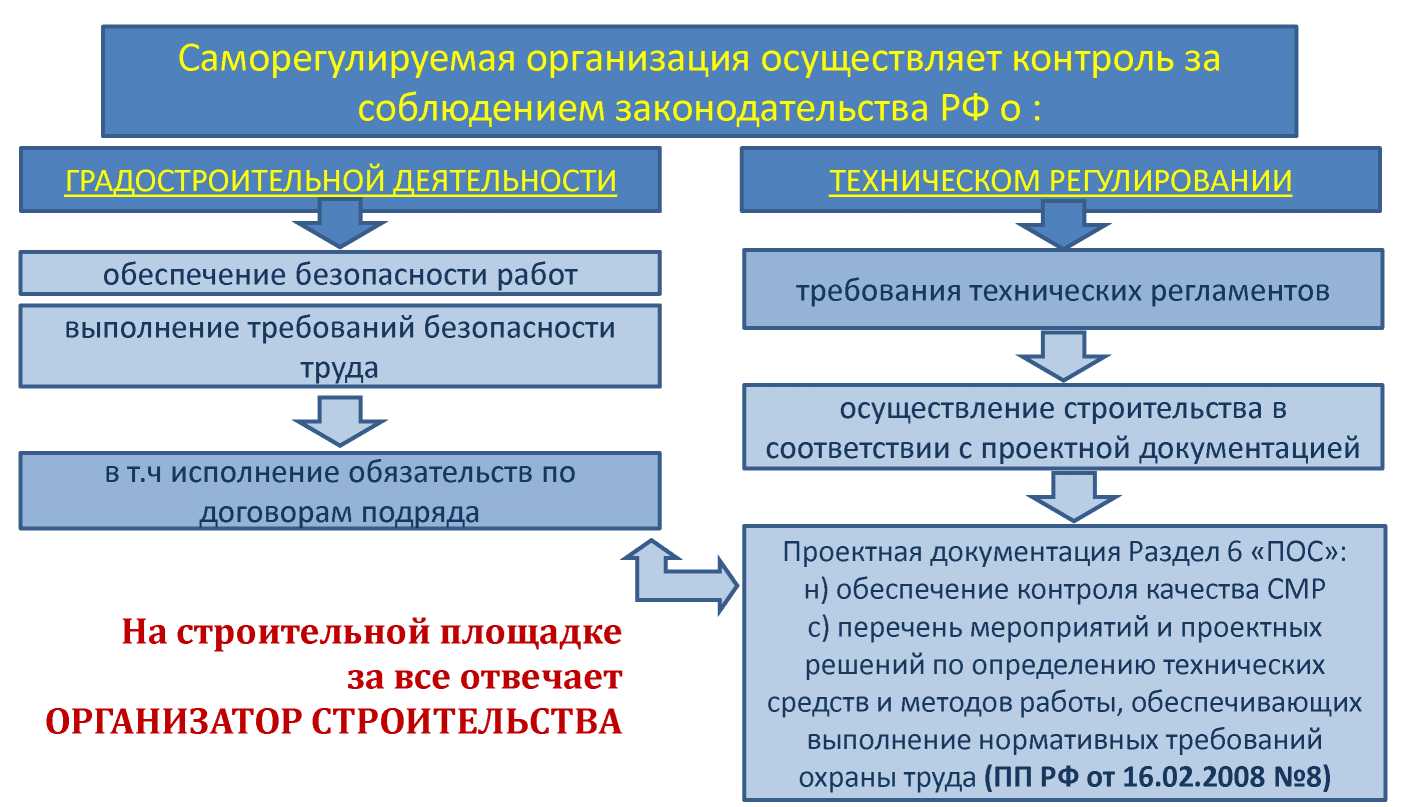 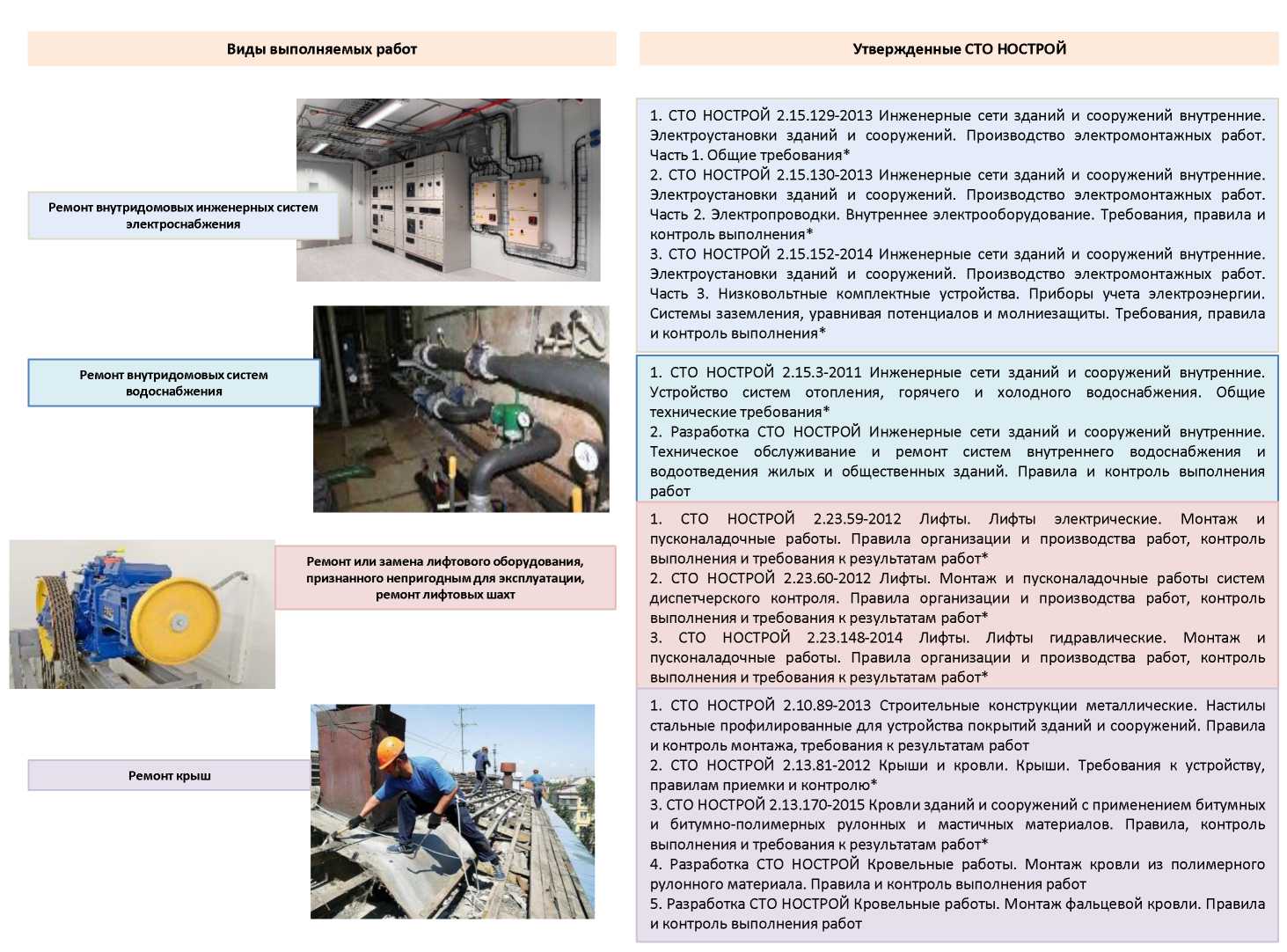 Обязательное внедрение и применение  стандартов НОСТРОЙ строительной организацией-членом СРО
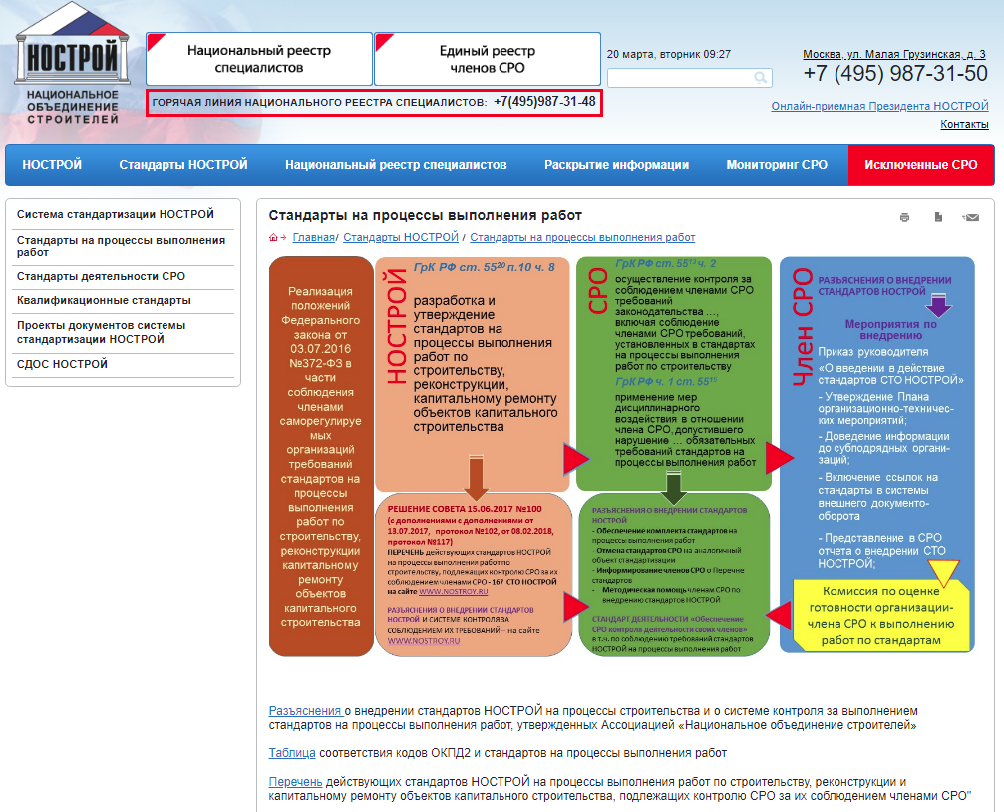 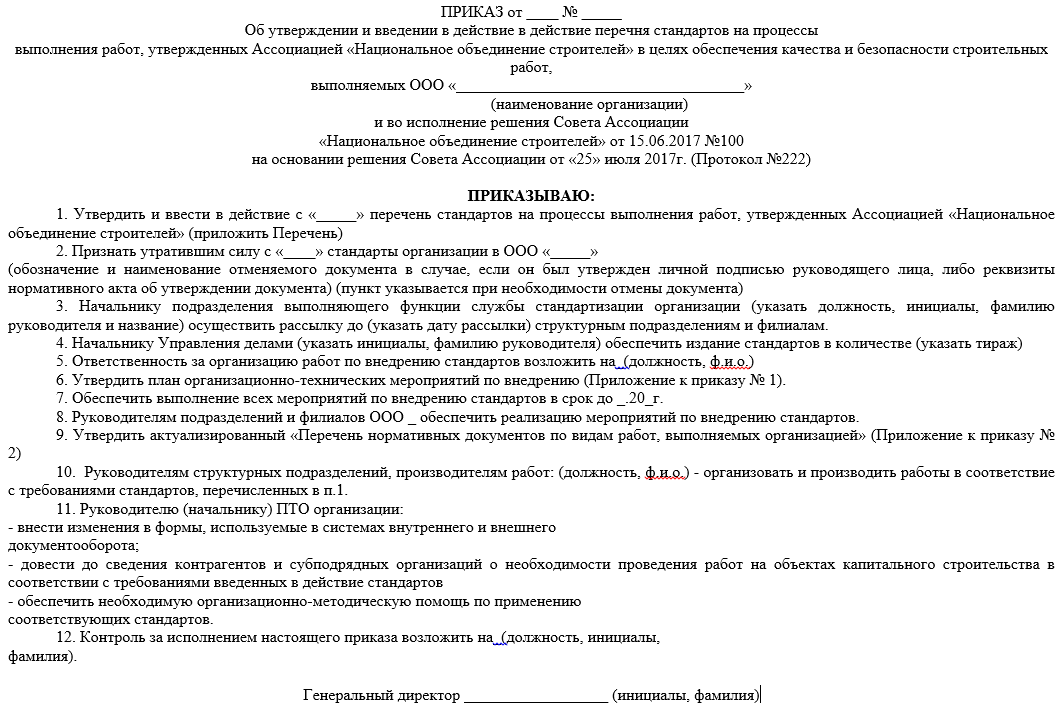 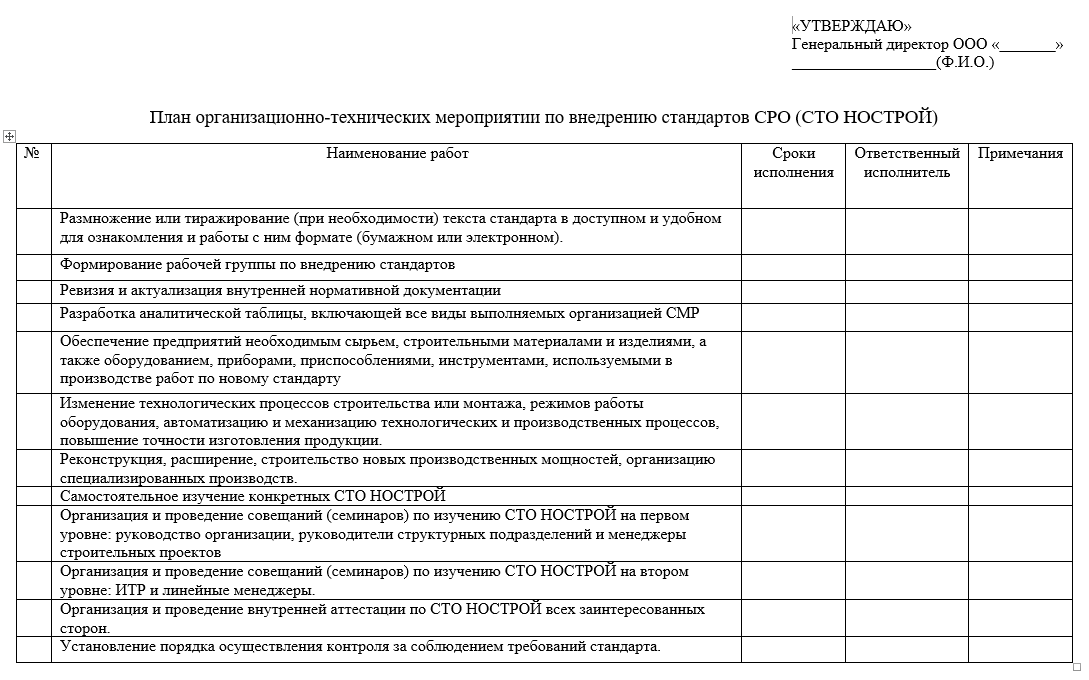 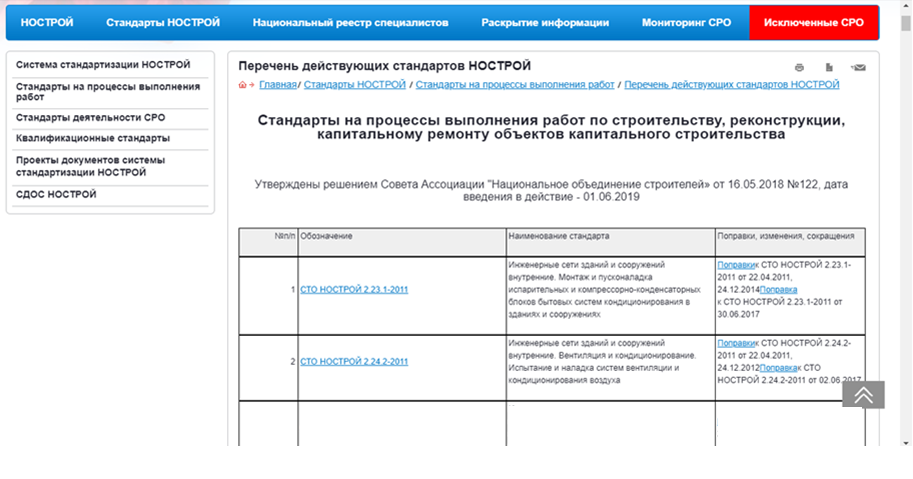 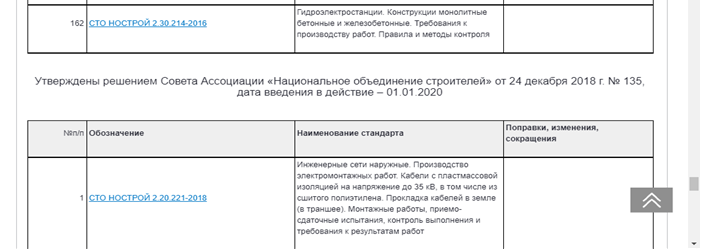 Спасибо за внимание!